PHYS 3313 – Section 001Lecture #24
Monday, Apr. 21, 2014
Dr. Jaehoon Yu
Liquid Helium
Superconductivity Theory, The Cooper Pair
Application of Superconductivity
Nano-technology
Graphene
Monday, Apr. 21, 2014
PHYS 3313-001, Spring 2014                      Dr. Jaehoon Yu
1
Announcements
Reminder Homework #6
CH7 end of chapter problems: 7, 8, 9, 12, 17 and 29
Due on Wednesday, Apr. 23, in class 
Quiz #4
This Wednesday at the beginning of the class
Covers CH6 through what we finish today
Final exam is 11am – 1:30pm, Monday, May 5, SH103
Comprehensive exam covering from CH1.1 to what we finish this Wednesday + appendices 3 – 7
BYOF: one handwritten, letter size, front and back
No derivations or solutions of any problems allowed!
Reading assignments
CH10.1, 10.3 and 10.4 
Please be sure to fill out the feedback survey. 
Colloquium this Wednesday at 4pm in SH101
Monday, Apr. 21, 2014
PHYS 3313-001, Spring 2014                      Dr. Jaehoon Yu
2
Reminder: Research Project Report
Must contain the following at the minimum 
Original theory or Original observation
Experimental proofs or Theoretical prediction + subsequent experimental proofs
Importance and the impact of the theory/experiment
Conclusions
Each member of the group writes a 10 (max) page report, including figures
10% of the total grade
Can share the theme and facts but you must write your own!
Text of the report must be your original!
Due Mon., Apr. 28, 2014
Monday, Apr. 21, 2014
PHYS 3313-001, Spring 2014                      Dr. Jaehoon Yu
3
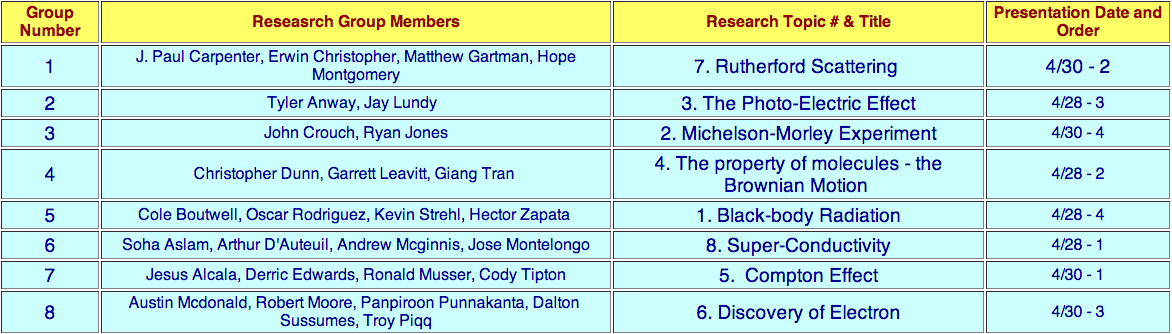 Monday, Apr. 21, 2014
PHYS 3313-001, Spring 2014                      Dr. Jaehoon Yu
4
Research Presentations
Each of the 8 research groups makes a 12+3 min presentation
12min presentation + 3min Q&A
All presentations must be in power point
I must receive all final presentation files by 8pm, Sunday, Apr. 27
No changes are allowed afterward
The representative of the group makes the presentation followed by all group members’ participation in the Q&A session
Date and time: 
In class Monday, Apr. 28 or in class Wednesday, Apr. 30
Important metrics
Contents of the presentation: 60%
Inclusion of all important points as mentioned in the report
The quality of the research and making the right points
Quality of the presentation itself: 15%
Presentation manner: 10%
Q&A handling: 10%
Staying in the allotted presentation time: 5%
Judging participation and sincerity: 5%
Monday, Apr. 21, 2014
PHYS 3313-001, Spring 2014                      Dr. Jaehoon Yu
5
Liquid Helium
Has the lowest boiling point of any element (4.2 K at 1 atmosphere pressure) and has no solid phase at normal pressure
Helium is so light, has high speed and so escapes outside of the Earth atmosphere  Must be captured from underground
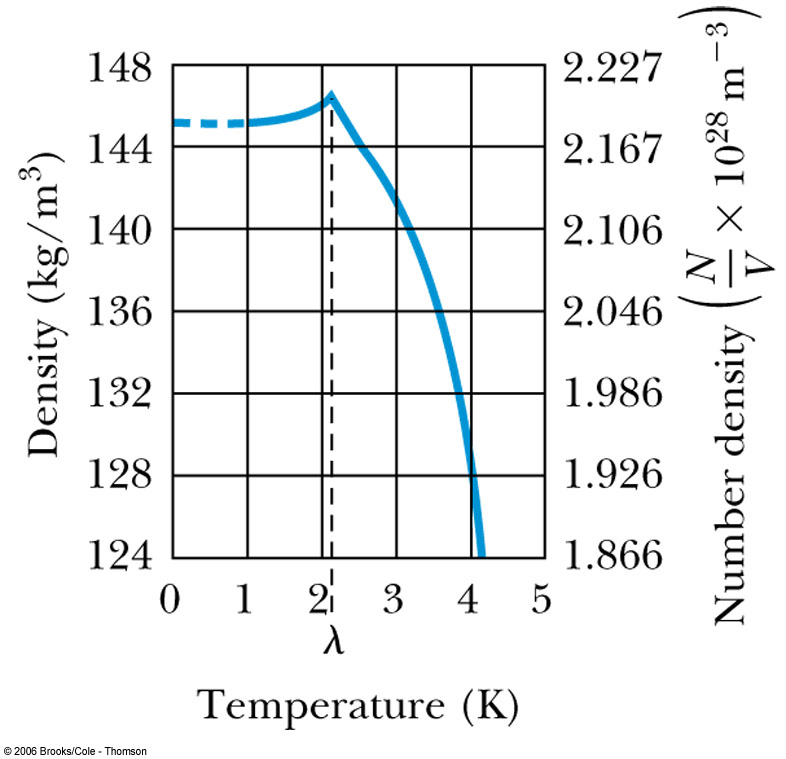 Monday, Apr. 21, 2014
PHYS 3313-001, Spring 2014                      Dr. Jaehoon Yu
6
Liquid Helium
The specific heat of liquid helium as a function of temperature






The temperature at about 2.17 K is referred to as the critical temperature (Tc), transition temperature, or the lambda point.
As the temperature is reduced from 4.2 K toward the lambda point, the liquid boils vigorously. At 2.17 K the boiling suddenly stops.
What happens at 2.17 K is a transition from the normal phase to the superfluid phase.
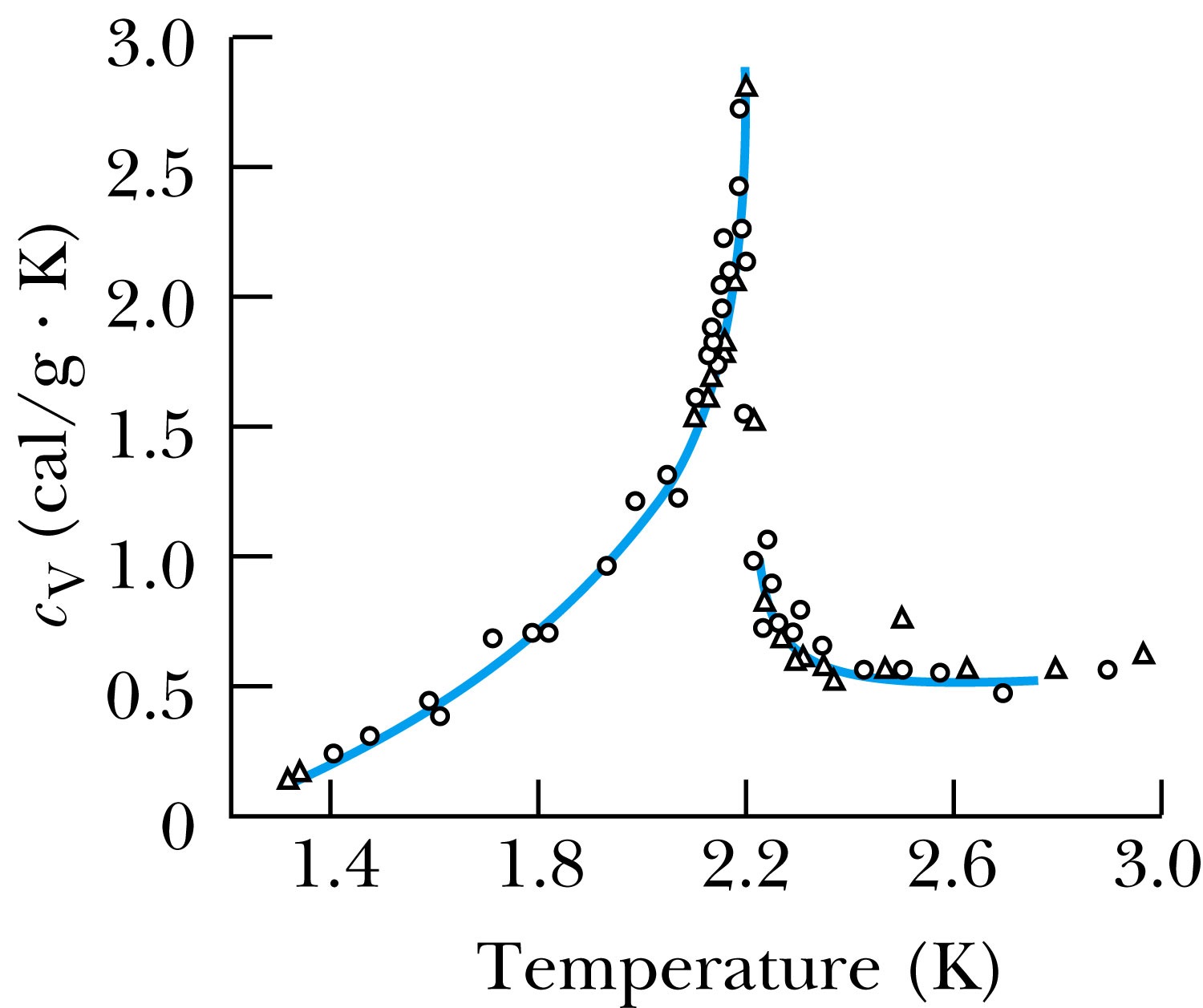 Monday, Apr. 21, 2014
PHYS 3313-001, Spring 2014                      Dr. Jaehoon Yu
7
He Transition to Superfluid State
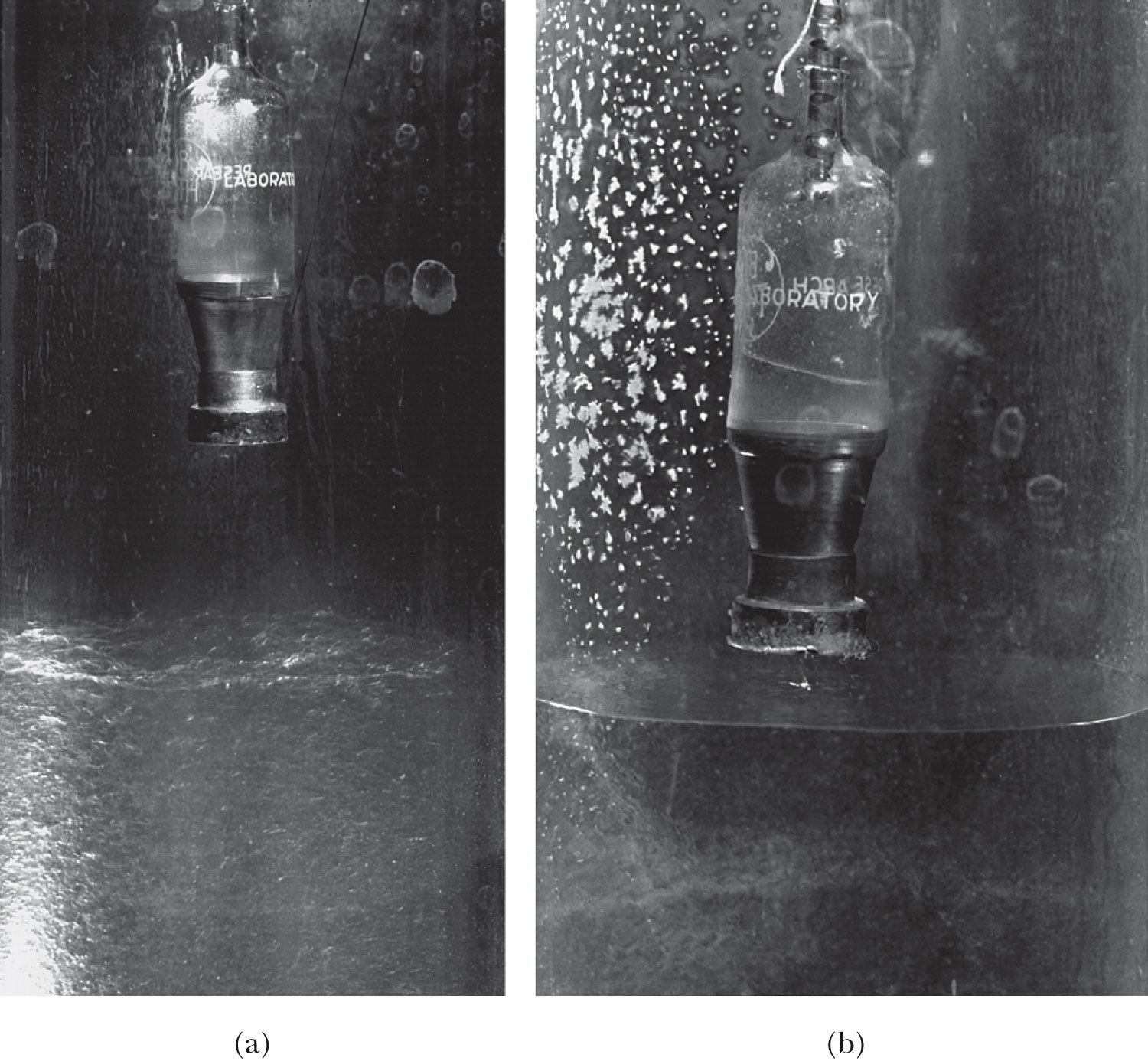 T<Tc
T>Tc
Vessel with very fine holes that do not allow passage of normal liquid
See the liquid here
Boiling surface
Calm surface below 2.17K
Monday, Apr. 21, 2014
PHYS 3313-001, Spring 2014                      Dr. Jaehoon Yu
8
Liquid Helium
The rate of flow increases dramatically as the temperature is reduced because the superfluid has a low viscosity. 
Creeping film – formed when the viscosity is very low
But when the viscosity is measured through the drag on a metal surface, He behaves like a normal fluid  Contradiction!!
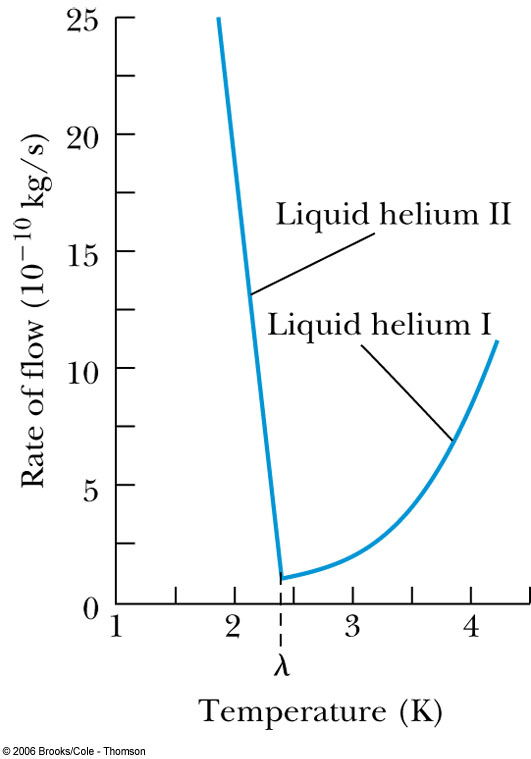 Monday, Apr. 21, 2014
PHYS 3313-001, Spring 2014                      Dr. Jaehoon Yu
9
Liquid Helium
Fritz London claimed (1938) that liquid helium below the lambda point is a mixture of superfluid and normal fluid.
As the temperature approaches absolute zero, the superfluid approaches 100% superfluid.
The fraction of helium atoms in the superfluid state:


Superfluid liquid helium (4He) is referred to as a Bose-Einstein condensation.
4He is a boson thus it is not subject to the Pauli exclusion principle
all particles are in the same quantum state
Monday, Apr. 21, 2014
PHYS 3313-001, Spring 2014                      Dr. Jaehoon Yu
10
Superconductivity
Superconductivity is characterized by the absence of electrical resistance and the expulsion of magnetic flux from the superconductor and was discovered 100 yrs ago
It is characterized by two macroscopic features:
Zero resistivity
First discovered in 1911 by Onnes who achieved temperatures approaching 1 K with liquid helium.
In a superconductor the resistivity drops abruptly to zero at the critical (or transition) temperature Tc.
Superconducting behavior tends to be similar within the given column of the periodic table.
In 1956 – 1958, British physicists led by S.C. Collins established a current in a superconducting ring without a power source
Monday, Apr. 21, 2014
PHYS 3313-001, Spring 2014                      Dr. Jaehoon Yu
11
Superconductivity –Meissner Effect
The complete expulsion of magnetic flux from within a superconductor by generating a screening current discovered in 1933 by W. Meissner and R. Oschenfeld 
The Meissner effect works only to the point where the critical field Bc is exceeded, and the superconductivity is lost until the magnetic field is reduced to below Bc.
The critical field varies with temperature.








To use a superconducting wire to carry current without resistance, there will be a limit (critical current) to the current that can be used.
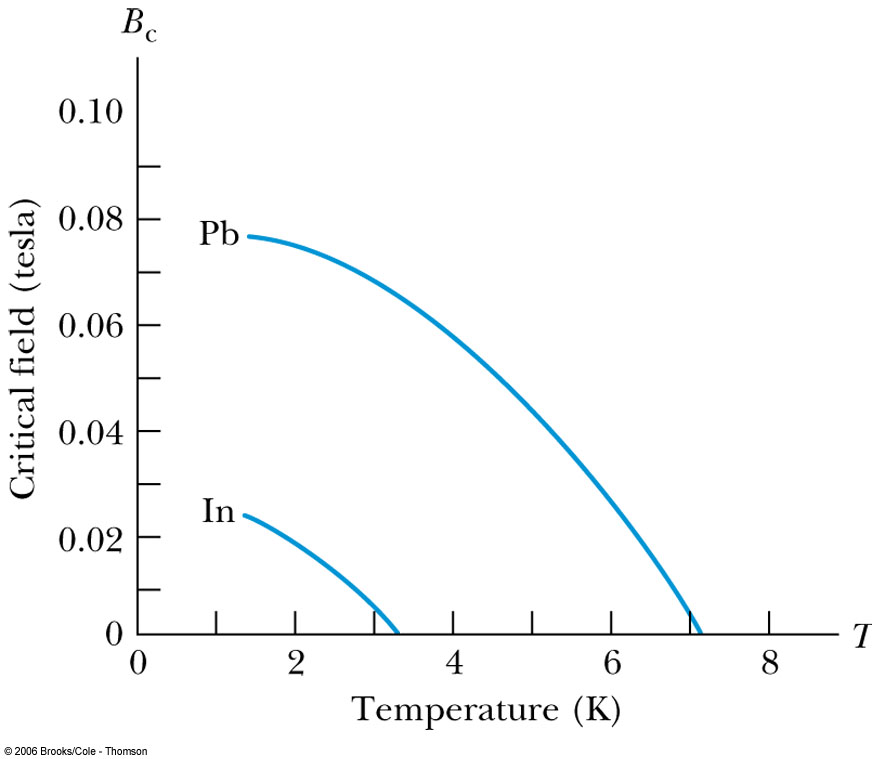 Monday, Apr. 21, 2014
PHYS 3313-001, Spring 2014                      Dr. Jaehoon Yu
12
Superconductivity – Zero Resistivity
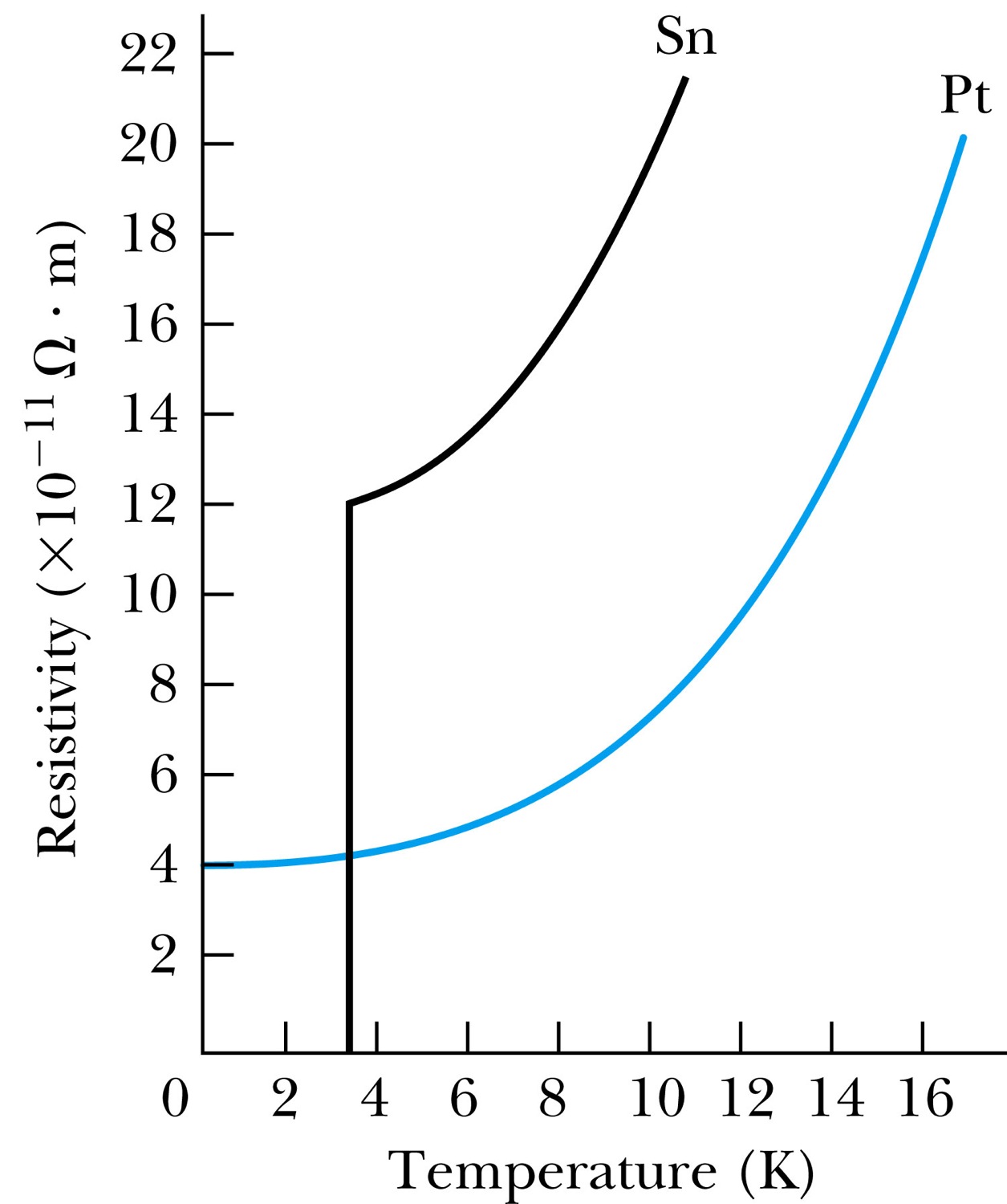 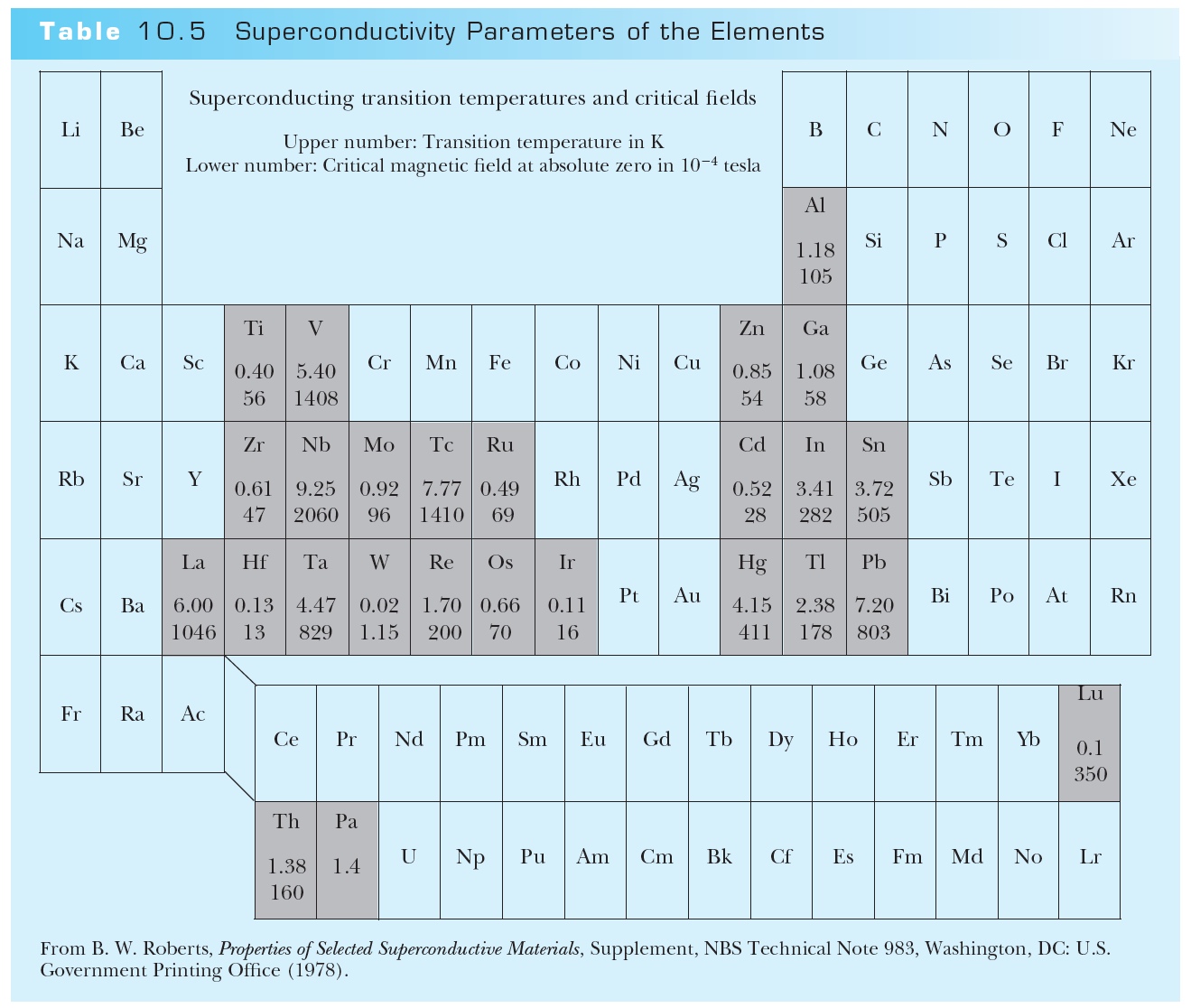 Tc
Monday, Apr. 21, 2014
PHYS 3313-001, Spring 2014                      Dr. Jaehoon Yu
13
Type I and Type II Superconductors
There is a lower critical field, Bc1 and an upper critical field, Bc2.
Type II: Below Bc1 and above Bc2.
Behave in the same manner
Type I: Below and above Bc
Monday, Apr. 21, 2014
PHYS 3313-001, Spring 2014                      Dr. Jaehoon Yu
14
Type I and Type II Superconductors
Between Bc1 and Bc2 (vortex state), there is a partial penetration of magnetic flux although the zero resistivity is not lost.





Lenz’s law:
A phenomenon from classical physics
A changing magnetic flux generates a current in a conductor in such way that the current produced will oppose the change in the original magnetic flux.
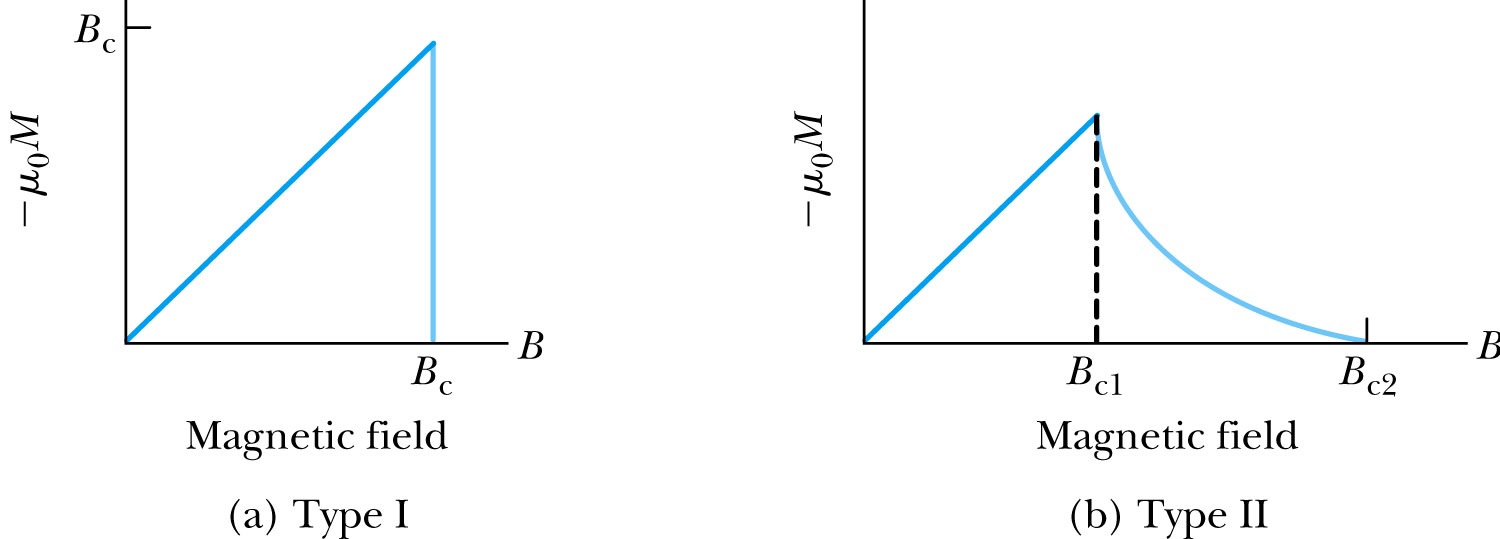 Monday, Apr. 21, 2014
PHYS 3313-001, Spring 2014                      Dr. Jaehoon Yu
15
Superconductivity
Bardeen-Cooper-Schrieffer theory (electron-phonon interaction):
Electrons form Cooper pairs which propagate throughout the lattice.
Propagation is without resistance because the electrons move in resonance with the lattice vibrations (phonons).
How is it possible for two electrons to form a coherent pair?



Each of the two electrons experiences a net attraction toward the nearest positive ion. 
Relatively stable electron pairs can be formed. The two fermions (spin ½ particles) combine to form a boson (integer spin). Then the collection of these bosons condense to form the superconducting state.
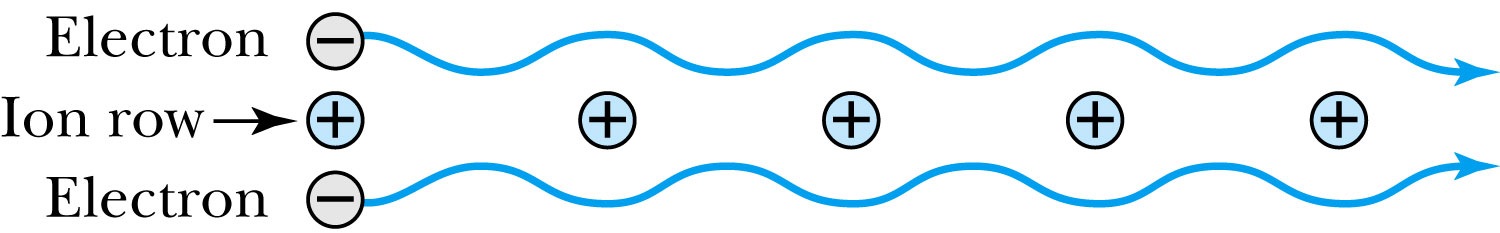 Monday, Apr. 21, 2014
PHYS 3313-001, Spring 2014                      Dr. Jaehoon Yu
16
Superconductivity
Considering just one of the two electrons, the propagation wave that is created by lattice deformation due to the Coulomb attraction between the electron and ions is associated with phonon transmission, and the electron-phonon resonance allows the electron to move without resistance.




The complete BCS theory predicts other observed phenomena.
An isotope effect with an exponent very close to 0.5 of mass. (M0.5Tc=constant)
It gives a critical field.

Predicts that metals with higher resistivity in room temperature are better superconductors
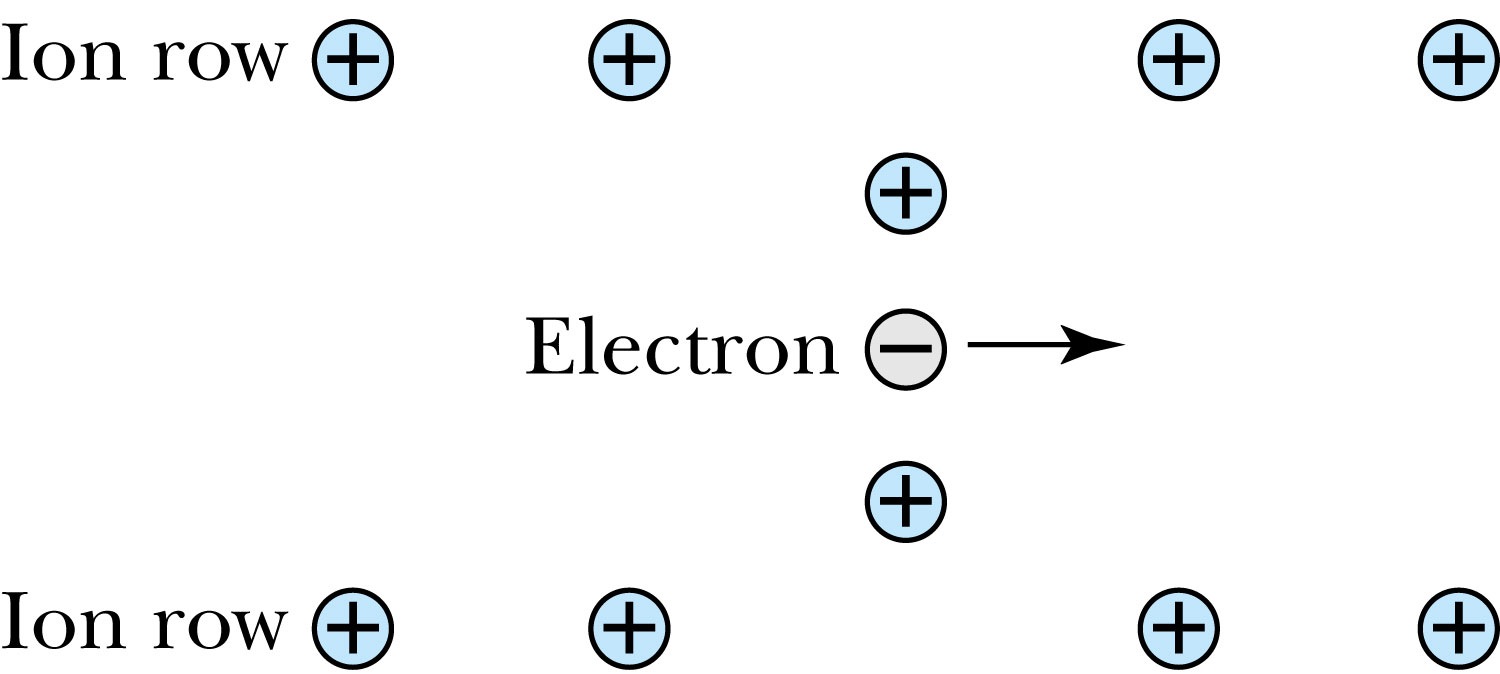 Monday, Apr. 21, 2014
PHYS 3313-001, Spring 2014                      Dr. Jaehoon Yu
17
The Search for a Higher Tc
Keeping materials at extremely low temperatures is very expensive and requires cumbersome insulation techniques.
Making liquid He is very hard
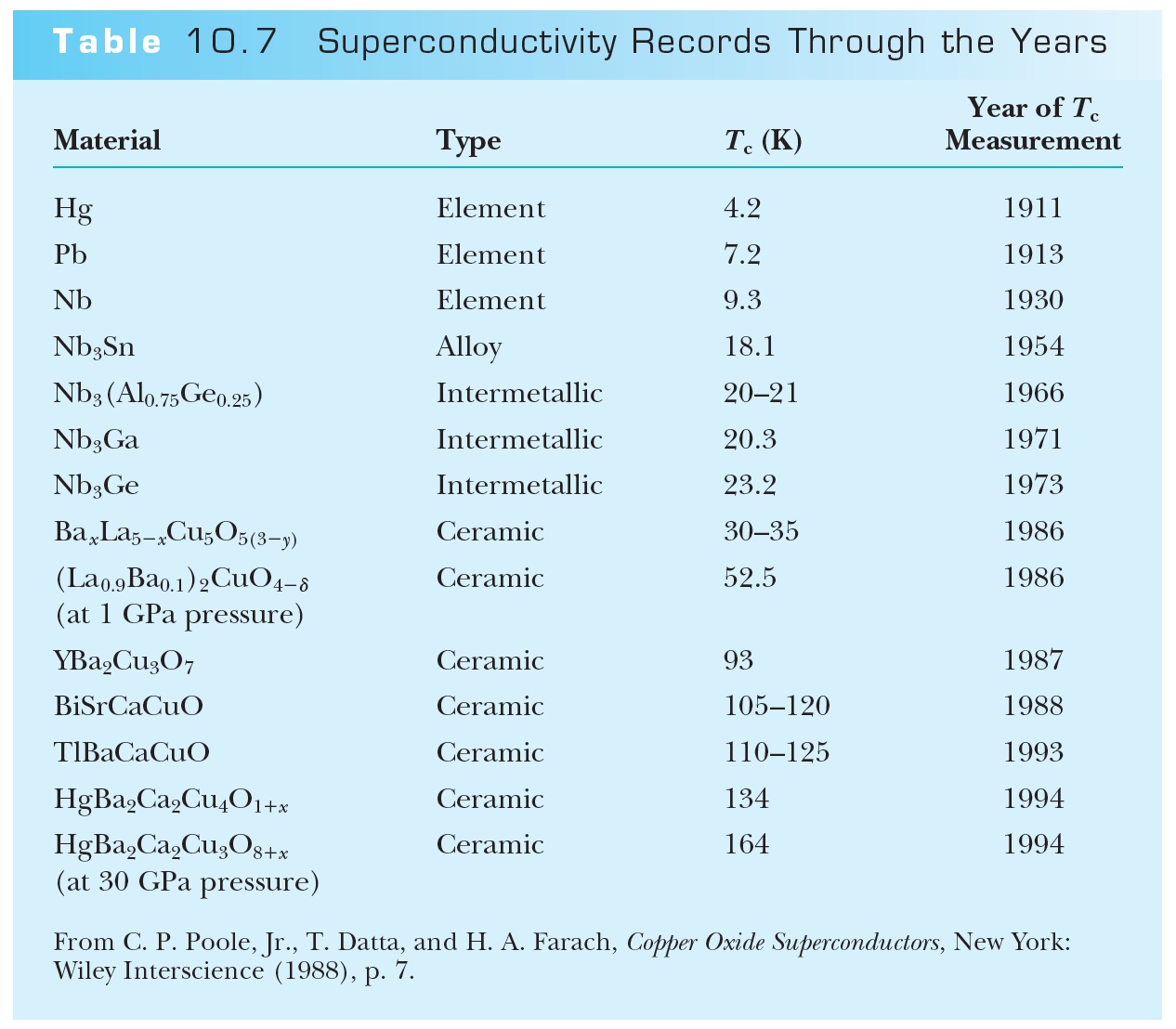 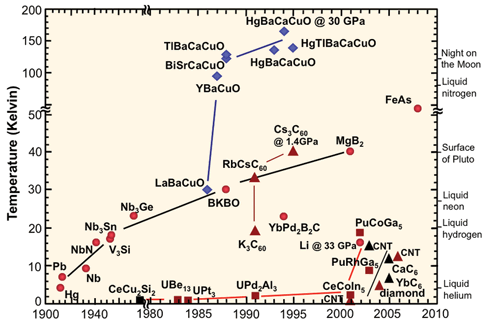 Monday, Apr. 21, 2014
PHYS 3313-001, Spring 2014                      Dr. Jaehoon Yu
18
The Search for a Higher Tc
The copper oxide superconductors fall into a category of ceramics.
Most ceramic materials are not easy to mold into convenient shapes.
There is a regular variation of Tc with n.
Tc of thallium-copper oxide with n = 3
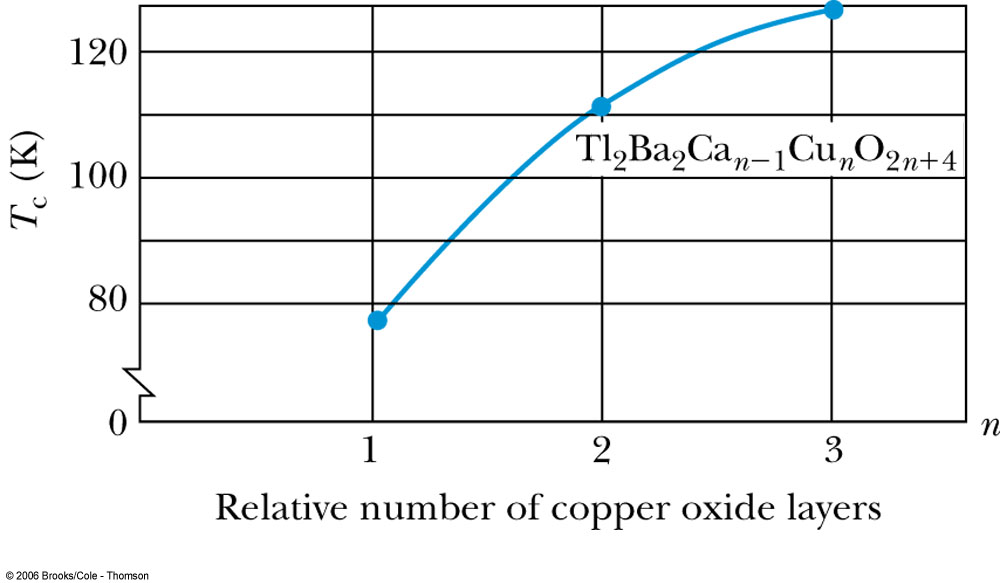 Monday, Apr. 21, 2014
PHYS 3313-001, Spring 2014                      Dr. Jaehoon Yu
19
The Search for a Higher Tc
Higher values of n correspond to more stacked layers of copper and oxygen.
thallium-based superconductor
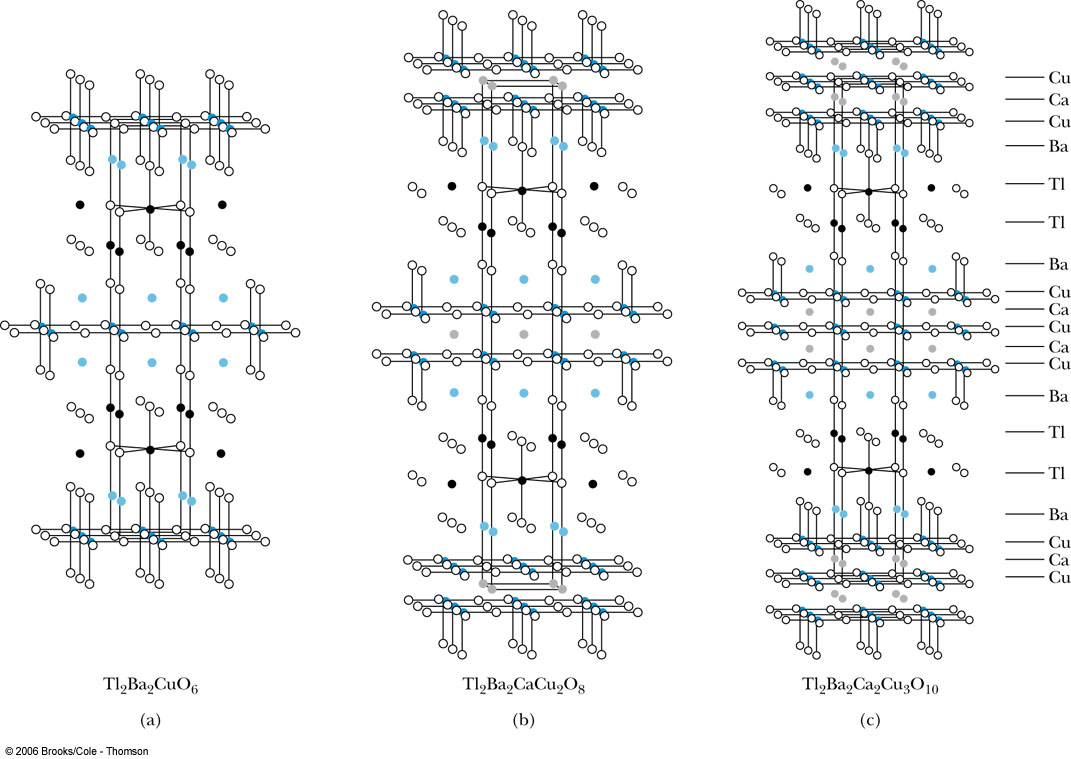 Monday, Apr. 21, 2014
PHYS 3313-001, Spring 2014                      Dr. Jaehoon Yu
20
Applications of Superconductivity
Maglev: Magnetic levitation of trains
In an electro-dynamic system (EDS), magnets on the guide-way repel the car to lift it.

In an electromagnetic system (EMS) , magnets attached to the bottom of the car lie below the guide-way and are attracted upward toward the guide-way to lift the car.
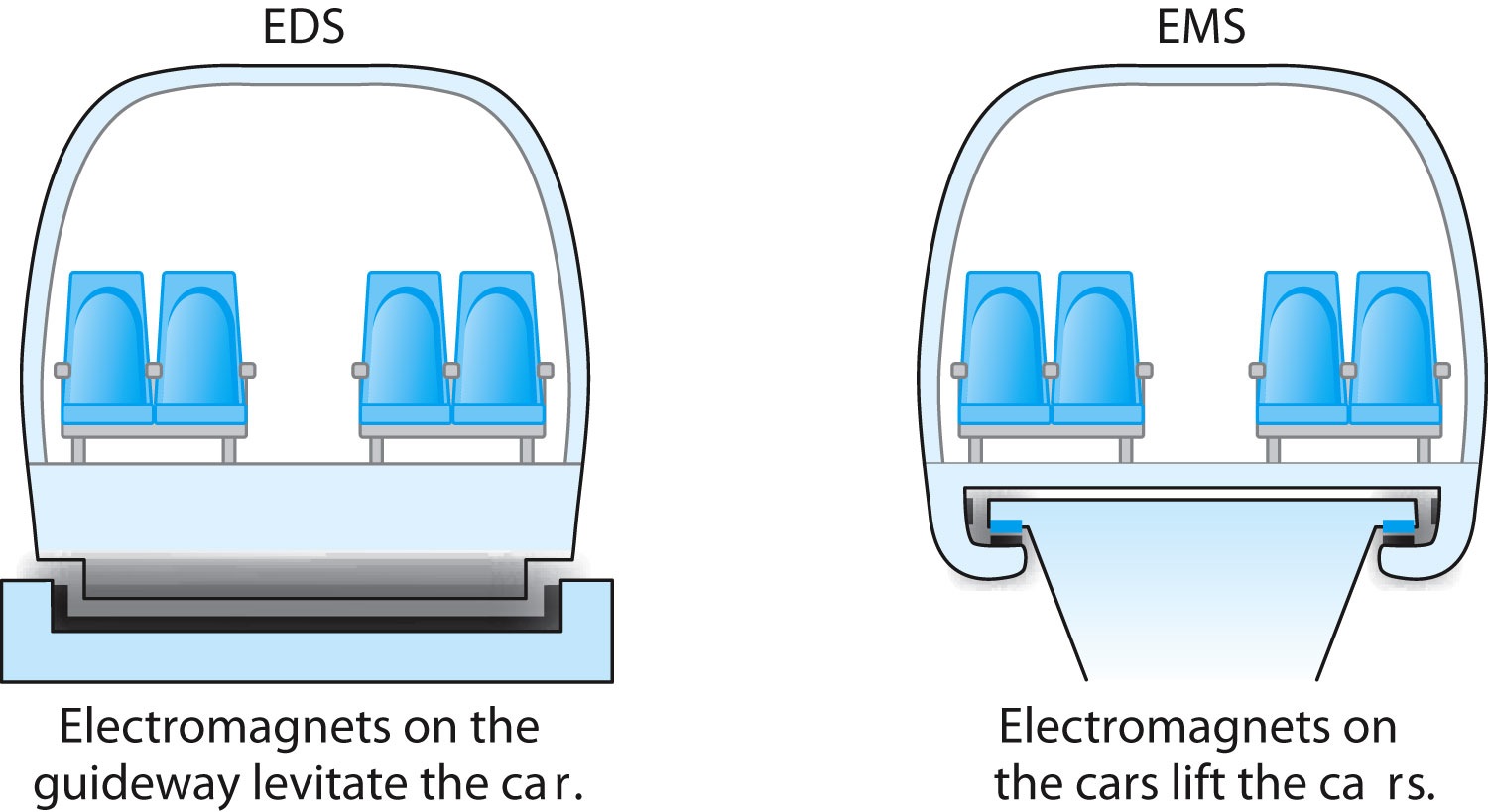 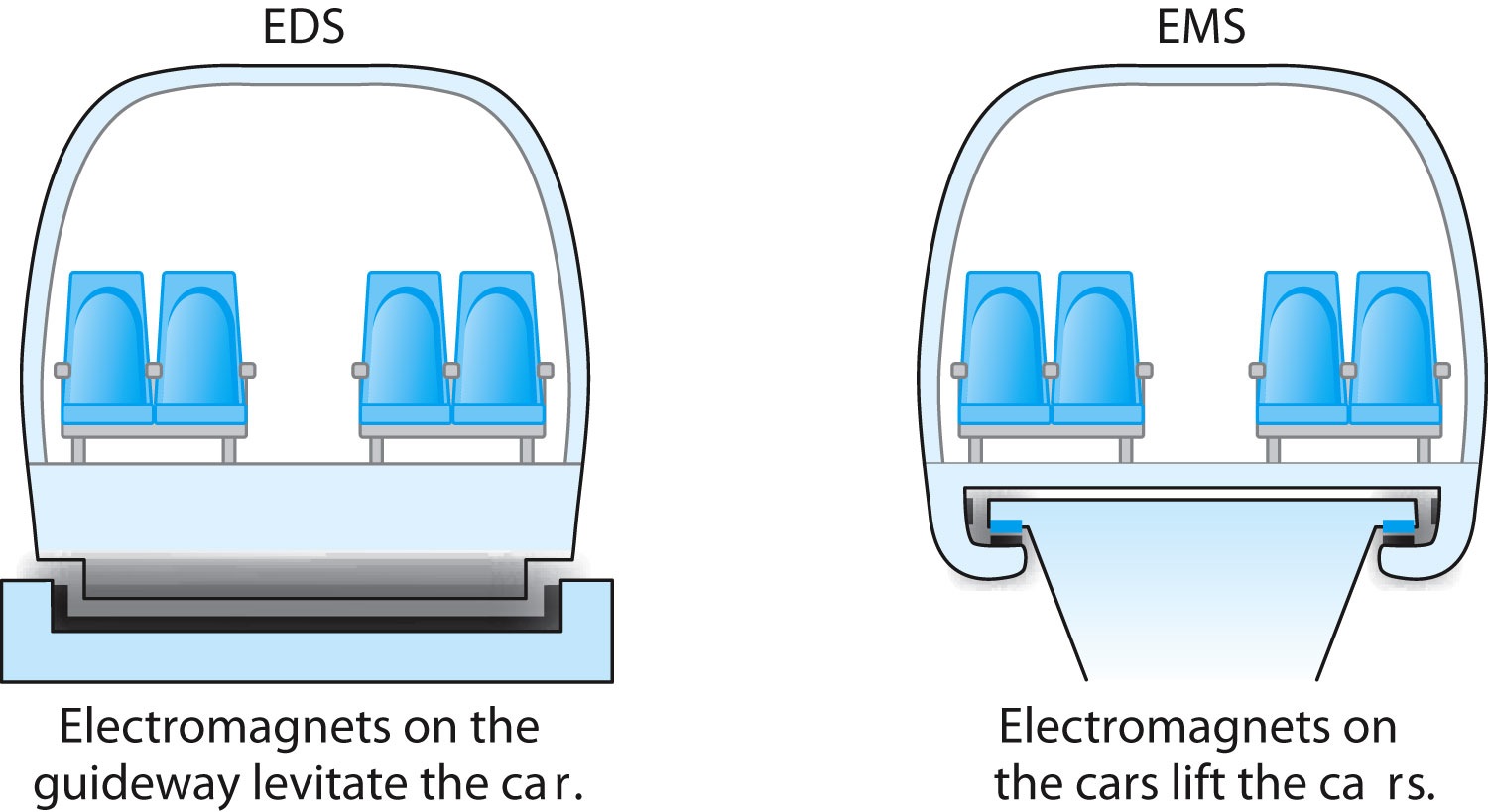 Monday, Apr. 21, 2014
PHYS 3313-001, Spring 2014                      Dr. Jaehoon Yu
21
Generation and Transmission of Electricity
Significant energy savings if the heavy iron cores used today could be replaced by lighter superconducting magnets.
Expensive transformers would no longer have to be used to step up voltage for transmission and down again for use.
Energy loss rate for transformers is


MRI obtains clearer pictures of the body’s soft tissues, allowing them to detect tumors and other disorders of the brain, muscles, organs, and connective tissues.
Monday, Apr. 21, 2014
PHYS 3313-001, Spring 2014                      Dr. Jaehoon Yu
22
Nanotechnology & Carbon Nanotubes
Nanotechnology is generally defined as the scientific study and manufacture of materials on a submicron scale.
These scales range from single atoms on the order of 0.1 nm up to 1 micron (1000 nm).
This technology has applications in engineering, chemistry, and the life sciences and, as such, is interdisciplinary.
In 1991, following the discovery of C60 buckminsterfullerenes, or “buckyballs,” Japanese physicist Sumio Iijima discovered a new geometric arrangement of pure carbon into large molecules.
In this arrangement, known as a carbon nanotube, hexagonal arrays of carbon atoms lie along a cylindrical tube instead of a spherical ball.
Monday, Apr. 21, 2014
PHYS 3313-001, Spring 2014                      Dr. Jaehoon Yu
23
Structure of a Carbon Nanotube
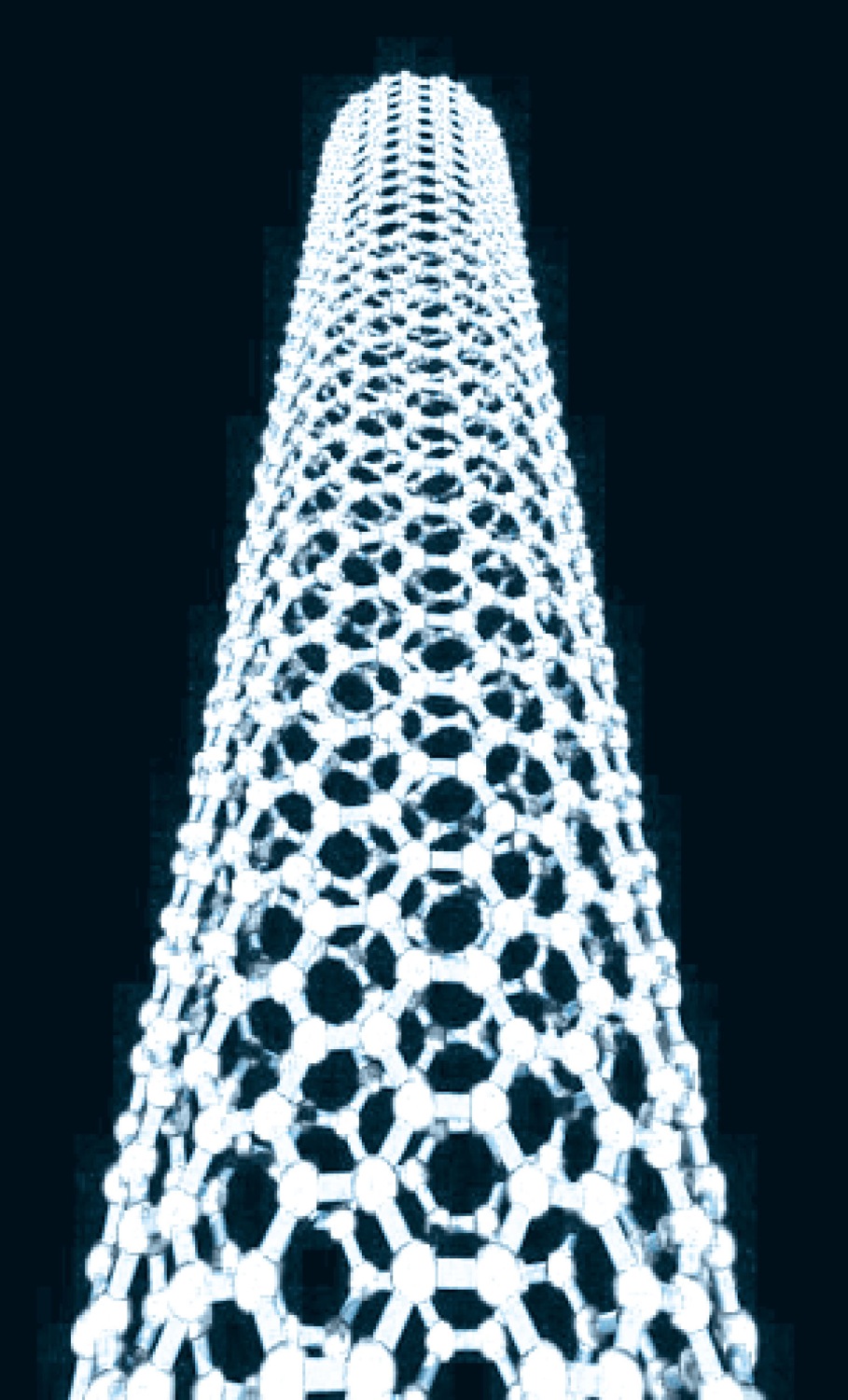 There is virtually no limit to the length of the tube. From Chris Ewels/www.ewels.info
leads to two types of nanotubes. A single-walled nanotube has just the single shell of hexagons as shown. 
In a multi-walled nanotube, multiple layers are nested like the rings in a tree trunk. 
Single-walled nanotubes tend to have fewer defects, and they are therefore stronger structurally but they are also more expensive and difficult to make.
Monday, Apr. 21, 2014
PHYS 3313-001, Spring 2014                      Dr. Jaehoon Yu
24
Applications of Nanotubes
Because of their strengths, they are used as structural reinforcements in the manufacture of composite materials
(batteries in cell-phones use nanotubes in this way)
Nanotubes have very high electrical and thermal conductivities, and as such lead to high current densities in high-temperature superconductors.
One problem in the development of truly small-scale electronic devices is that the connecting wires in any circuit need to be as small as possible, so that they do not overwhelm the nanoscale components they connect.
In addition to the nanotubes already described, semiconductor wires (for example indium phosphide) have been fabricated with diameters as small as 5 nm.
These nanowires have been shown useful in connecting nanoscale transistors and memory circuits. These are referred to as nanotransistors
Monday, Apr. 21, 2014
PHYS 3313-001, Spring 2014                      Dr. Jaehoon Yu
25
Graphene
A new material called graphene was ﬁrst isolated in 2004. Graphene is a single layer of hexagonal carbon, essentially the way a single plane of atoms appears in common graphite. 
A. Geim and K. Novoselov received the 2010 Nobel Prize in Physics for “ground-breaking experiments.” Pure graphene conducts electrons much faster than other materials at room temperature. 
Graphene transistors may one day result in faster computing.
Monday, Apr. 21, 2014
PHYS 3313-001, Spring 2014                      Dr. Jaehoon Yu
26
Graphene
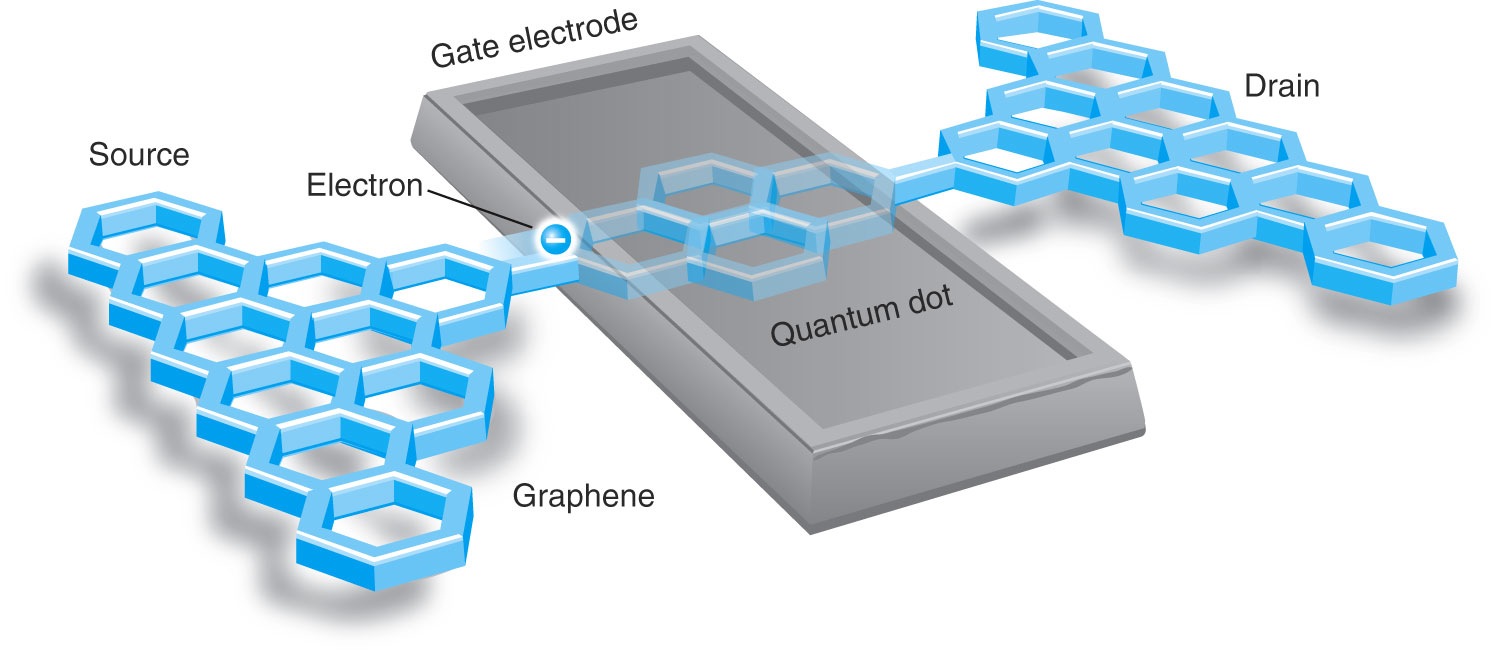 Figure 11.33 Schematic diagram of graphene-based transistor developed at the University of Manchester. The passage of a single electron from source to drain registers 1 bit of information—a 0 or 1 in binary code.
Monday, Apr. 21, 2014
PHYS 3313-001, Spring 2014                      Dr. Jaehoon Yu
27
Quantum Dots
Quantum dots are nanostructures made of semiconductor materials.
They are typically only a few nm across, containing up to 1000 atoms. 
Each contains an electron-hole pair confined within the dot’s boundaries, (somewhat analogous to a particle conﬁned to a potential well discussed in Chapter 6. 
Properties result from the fact that the band gap varies over a wide range and can be controlled precisely by manipulating the quantum dot’s size and shape.
They can be made with band gaps that are nearly continuous throughout the visible light range (1.8 to 3.1 eV) and beyond.
Monday, Apr. 21, 2014
PHYS 3313-001, Spring 2014                      Dr. Jaehoon Yu
28
Nanotechnology and the Life Sciences
The complex molecules needed for the variety of life on Earth are themselves examples of nanoscale design.
Examples of unusual materials designed for specific purposes include the molecules that make up claws, feathers, and even tooth enamel.
Monday, Apr. 21, 2014
PHYS 3313-001, Spring 2014                      Dr. Jaehoon Yu
29
Information Science
It’s possible that current photolithographic techniques for making computer chips could be extended into the hard-UV or soft x-ray range, with wavelengths on the order of 1 nm, to fabricate silicon-based chips on that scale
In the 1990s physicists learned that it is possible to take advantage of quantum effects to store and process information more efficiently than a traditional computer. To date, such quantum computers have been built in prototype but not mass-produced.
Monday, Apr. 21, 2014
PHYS 3313-001, Spring 2014                      Dr. Jaehoon Yu
30